ВСЭ:Внутренние незаразные болезни
Основы клинической диагностики
Фиксация
КРС
Фиксация за рога,
При помощи носового кольца, 
повал
фиксация
Свинья
Закрутка, шипцы
Повал поХааке
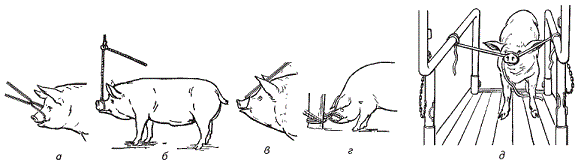 лошади
Русский способ повала, закрутки.
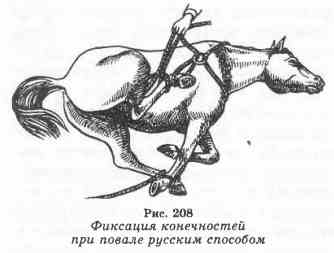 Осмотр
При индивидуальном осмотре: 
Общий
Местный
Инструментальный
внутренний
Лучше проводить при естественном освещении. 
- групповой
-индивидуальный
осмотр
Габитус - (от. лат. Habitus - внешность, наружность) - это наружный вид больного в момент исследования, который определяется совокупностью внешних признаков, характеризующих телосложение, упитанность, положение тела в пространстве, темперамент и конституцию.
Пальпация
Поверхностная пальпация
Определение сердечного толчка, состояния кожи, болевой реакции, пульс, состояние л.у.
Основана на чувствах осязания и стереометрии
пальпация
Болевые точки брюшной полости
Проникающая
Проводится вертикально поставленными пальцами.
пальпация
Кишечник, мочевой пузырь, беременная матка, вымя.
Бимануальная 
Одной рукой удерживают орган, второй пальпируют
Глубокая пальпация
Внутренняя
Ректально, интравагинально, итд.
Баллотирующая
(кулак, толчкообразные движения)
Перкуссия (выстукивание)
По характеру получаемого звука позволяет судить о границах и физических свойств органов. 
По силе: громкий (ясный)- легкие и тихий (тупой)- паренхиматозные органы. 
Тимпанический и атимпанический
Аускультация
Выслушивание звуков, образующихся в функциональных органах. 
- непосредственная
-посредственная
Термометрия, ЧСС, ЧДД
Порядок клинического обследвания
1. Анамнез : (жизни, болезни)
2 Симптомы – функциональные и анатомические изменения. 
Синдром – совокупность симптомов, связанных единством происхождения. 
3. Диагноз – заключение о сущности заболевания (дифференциальный, по лечебному эффекту, клинический рентгенологический, секционный, окончательный, неправильный )
4 Прогноз (благоприятный, неблагоприятный, осторжный, ошибочный)
Заболевания ССС
Травматический перикардит
Миокардит
Миокардоз
Эндокардит
Травматический перикардит(травматический ретикулоперикардит)
Воспаление сердечной сорочки обусловленное повреждением инородными предметами. 
Чаще КРС, МРС
Миокардит
Болезнь, вызывающая воспаление сердечной мышцы.
Миокардоз
Дистрофические изменения в ткани миокарда.
Эндокардит
Воспаление внутренней оболочки и клапанов сердца
Болезни органов дыхательной системы
Ринит
Воспаление слизистой носовой полости
Ларингит
Воспаление слизистой оболочки гортани
Бронхит
Воспаление слизистой оболочки бронхов
Болезни легких и плевры
Гиперемия и отек легкого
Переполнение кровью легочных капилляров, выпотевание транссудата в интерстициальную ткань легких.
Крупозная пневмония
Строе воспаление легких, характеризующее скоплением в альвеолах фибринозного экссудата.
Бронхопневмония
Воспаление слизистой оболочки мелких бронхов и отдельных долей легкого
Эмфизема легких
Патологическое увеличение объема легких в результате чрезмерного скопления в них воздуха.
Плеврит
Воспаление серозного покрова, выстилающего  внутреннюю поверхность грудной клетки и легких.
Болезни органов пищеварительного аппарата
Травматический ретикулит
Засорение книжки
Воспаление сычуга
Гастрит
Энтероколит
Болезни с явлениями колик
Желчнокаменная болезнь
Стоматит
Фарингит
Закупорка пищевода
Острая тимпания
Гипотония и атония преджелудков
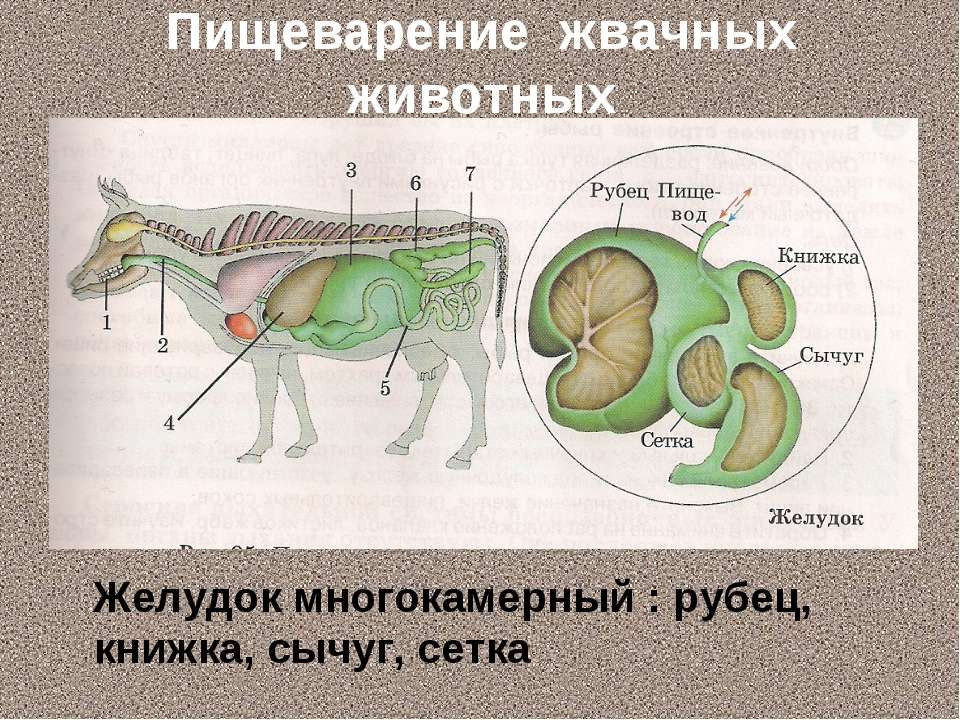 Стоматит
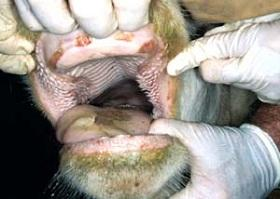 Воспаление слизистой оболочки рта
Острая тимпания
Чрезмерное скопление газов в полости рубца
Первичная
Вторичная
Острая
Хроническая
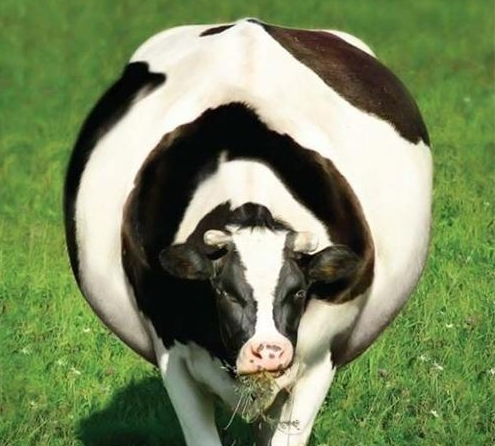 Этиология
Хроническая  - травматический ретикулит, болезни печени, кишечника
Первичная острая – на пастбище при поедании лекгобродящих кормов, особенно увлажненных росой, а также мороженых концентратов, недоброкчественный силос.
Вторичная острая – при закупорке пищевода, отравлениях, острых инф.
Симптомы
Острая: беспокойство, оглядывается на живот, горбит спину. Типично: быстрое увеличение живота и выпячивание левой голодной ямки. Брюшная стенка напрягается, рубец не сокращается.  Беспокойство нарастает. Падает на землю. Мычит. С.о приобретают синюшный оттенок, дыхание напряженное.
Газовая – 1-2 ч
Пенистая 2-5 дней
Лечение
Зондирование
Прокол рубца троакаром
Для адсорбции газов – парное молоко 3л, активированный уголь, и др. Антибродильные средства – тимпанол, ихтиол
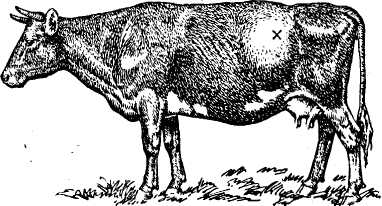 Профилактика
Перевод животных со стоилового содержания на пастбищное осуществляютпостепенно. Перед выгоном на  пастбище с обильным травостоем, животных подкармливают менее сочными кормами. На пастбищах с бобовыми не выпасают во время заморозков и дождей. Концентрированные корма скармливают после дачи грубых и спустя некоторое время после поения.
Болезни органов мочеполовой системы
Нефрит
Пиелонефрит
Цистит
МКБ
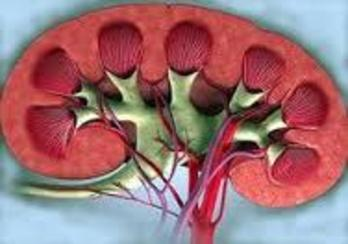 Нефрит
Воспаление клубочкового аппарата и стромы почек
Моча цвета «мясных помоев»
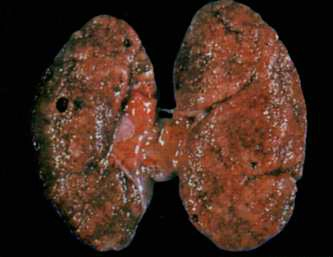 Пиелонефрит
Воспаление паренхимы и лоханки почек
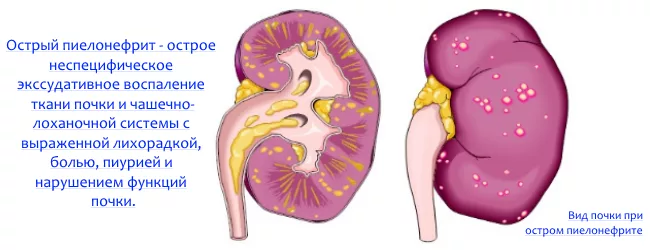 Цистит
Воспаление слизистой оболочки мочевого пузыря
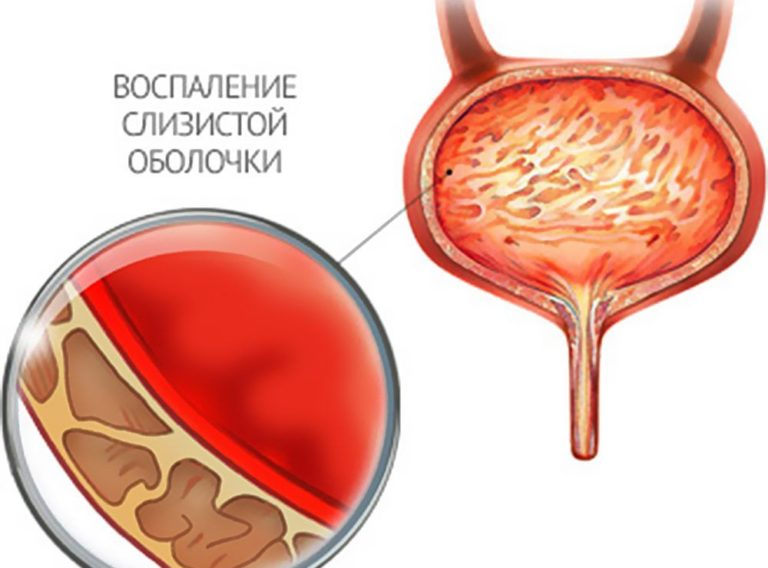 Мочекаменная болезнь
Образование и отложение мочевых камней в лоханке и мочевыводящих путях – мочевом пузыре, уретре
Отравления животных
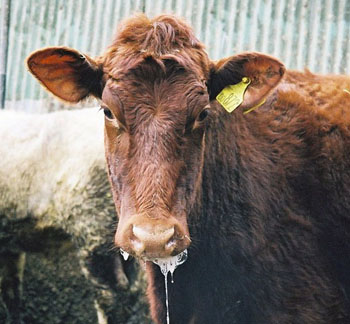 Яды попадают в организм через ЖКТ, дыхательную систему, кожу.
Отравление поваренной солью, картофельной ботвой, кормовой свеклой, ХОС, ФОС, тяжелые металлы
Отравление поваренной солью.
Наиболее чувствительны свиньи и птицы. 
Симптомы: повышение температуры тела, мышечная дрожь, угнетение, манежные движения, пенистая слюна, рвота, зрачки расширены, кал жидкий. 
 птицы сильная жажда, паралич крыльев, нарушение координации
Больным животным промывают желудок, вводят 10% кальция хлорид, подкожно кофеин. 
Профилактика: поваренную соль вводят с учетом суточной потребности
1. Прекращение поступления яда в организм
2. Удаление яда из желудка 
3. Обезвреживание ядов  в жкт
4. выведение яда из кишечника
5. Обезвреживание и выведения ядов всосавшихся в кровь
6. Патогенетическая терапия
Диспансеризация
Диспансеризация животных- это система плановых диагностических, лечебно-профилактичнских и организационно-хозяйственных мероприятий, направленных на раннее выявление и ликвидацию заболеваний животных. она играет большую роль на молочных фермах, где особое внимание уделяют профилактике болезней, обусловленных нарушением обмена веществ (кетоз, авитаминозы, остеодистрофия).
Её проводят осенью и зимой ветеринары совместно с зоотехниками, агрономами, бригадирами хозяйств.  осенняя диспансеризация даёт представление о состоянии стада при переводе коров на стойловое содержание, а зимняя – позволяет выявить факторы, вызывающие болезни, определить уровень обмена веществ, субклинические и клинические формы болезней животных. но чаще всего на крупных мтф проводят основную диспансеризацию раз в год – январь – февраль и промежуточную - раз в квартал.
Диагностический этап
проводится анализ:
- хозяйственной ценности животных – количество, породность, возраст, продуктивность);
-условий содержания – состояние помещений, освещённость, влажность, загазованность, характер моциона;
-кормления – уровень, состав рациона, качество;
- состояние стада за последние 5 лет – упитанность, живая масса, причины выбраковки и её %, формы и % бесплодия, масса молодняка при рождении и др;
- клиническое исследование животных;
-лабораторное исследование крови, мочи, молока, кормов;
Клинически исследуют каждое животное, а для лабораторных исследований берут пробы у 5-15% животных, в племхозяйствах – у 30-40% кровь, и мочу у 10-15% поголовья.
В результате анализа всех животных делят на 3 группы: клинически здоровые без нарушения обмена в-в, клинически здоровые с нарушением обмена в-в и клинически больные.
2. Лечебный этап – животных второй и третьей группы лечат. назначают групповую или индивидуальную нормализующую терапию (витамины, минералы, глюкозу). Клинически больных животных лечат комплексно.
3. Профилактический этап – создают животным полноценную кормовую базу, улучшают условия содержания, ухода и использования животных, проверяют все параметры доильных установок и др.